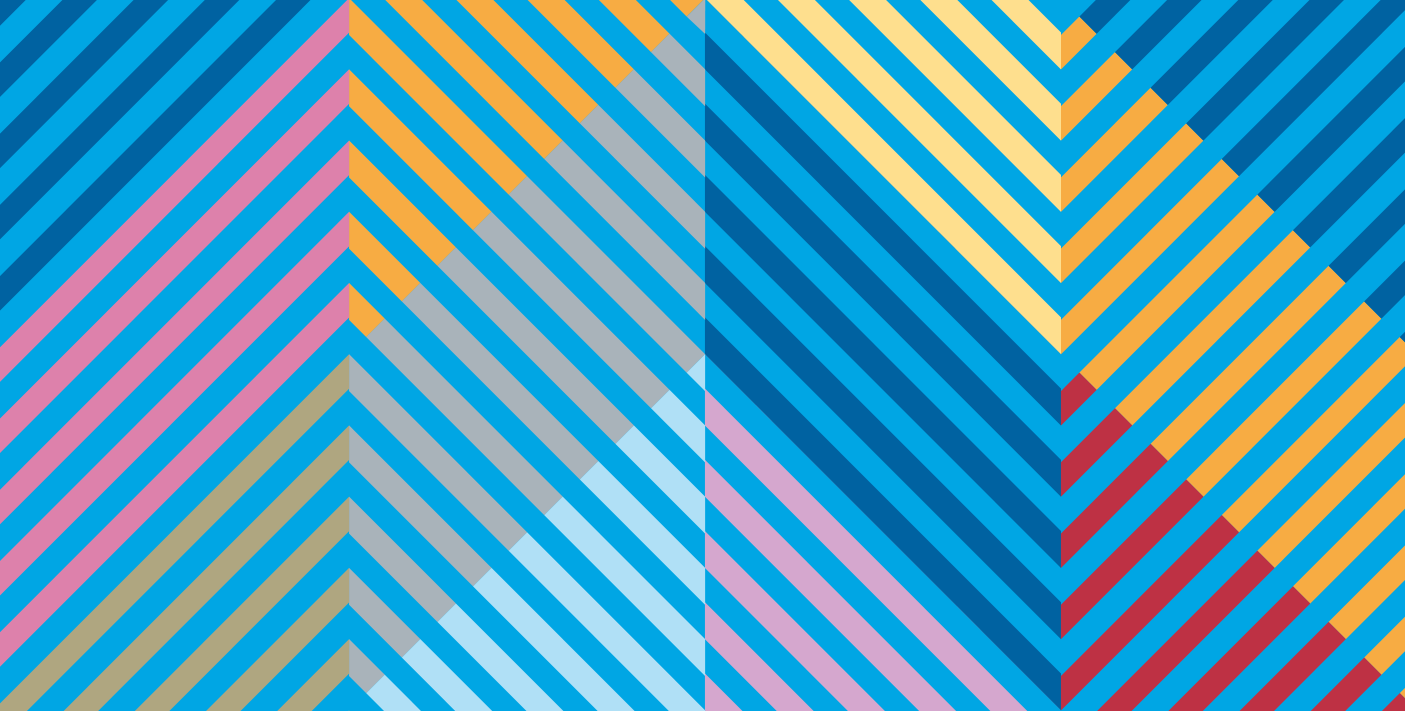 What is secularism?
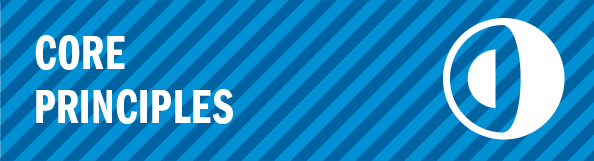 What is secularism?
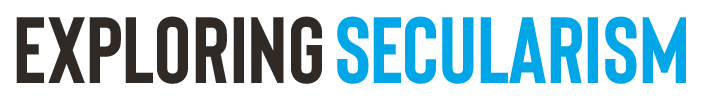 When we talk about religion in society, lots of people notice things like:
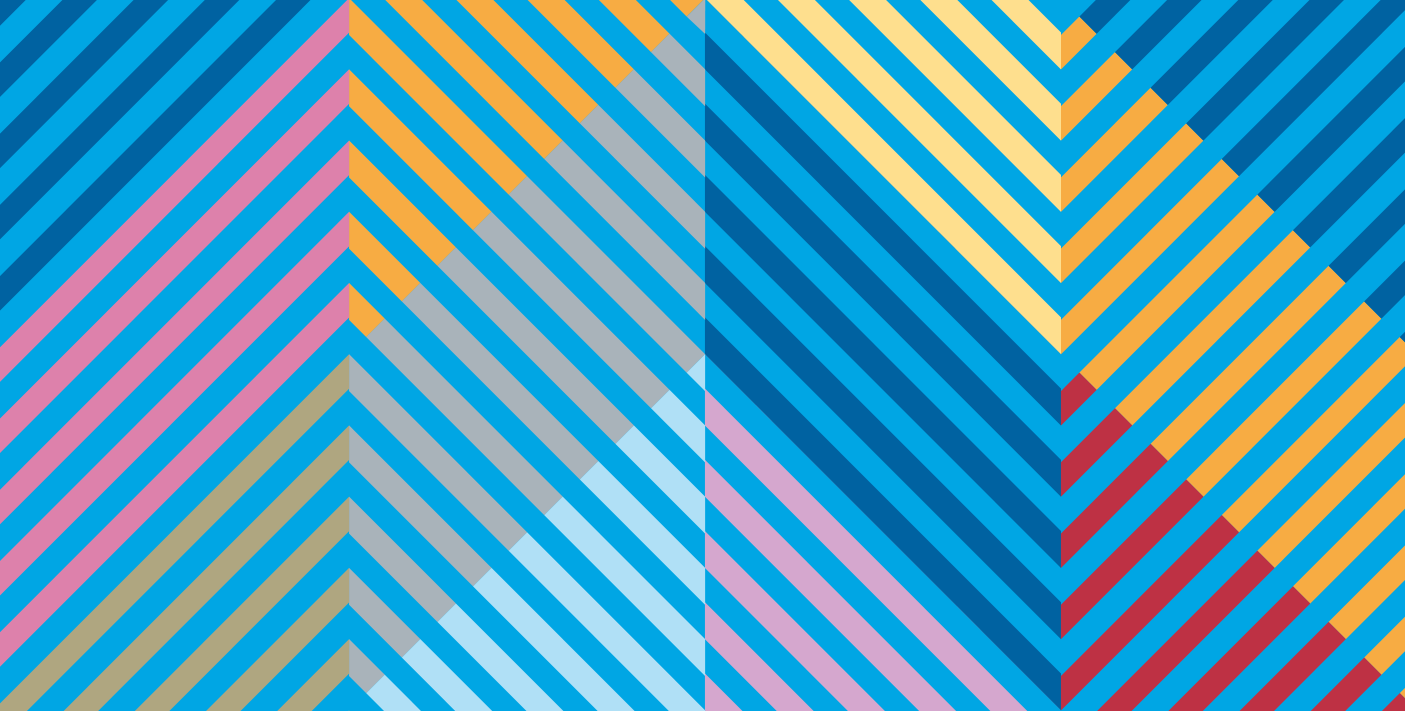 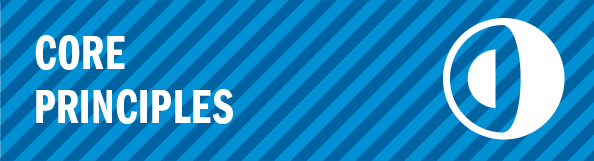 What is secularism?
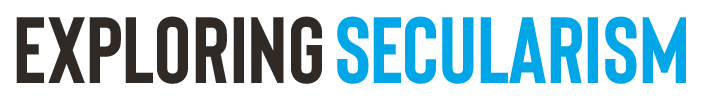 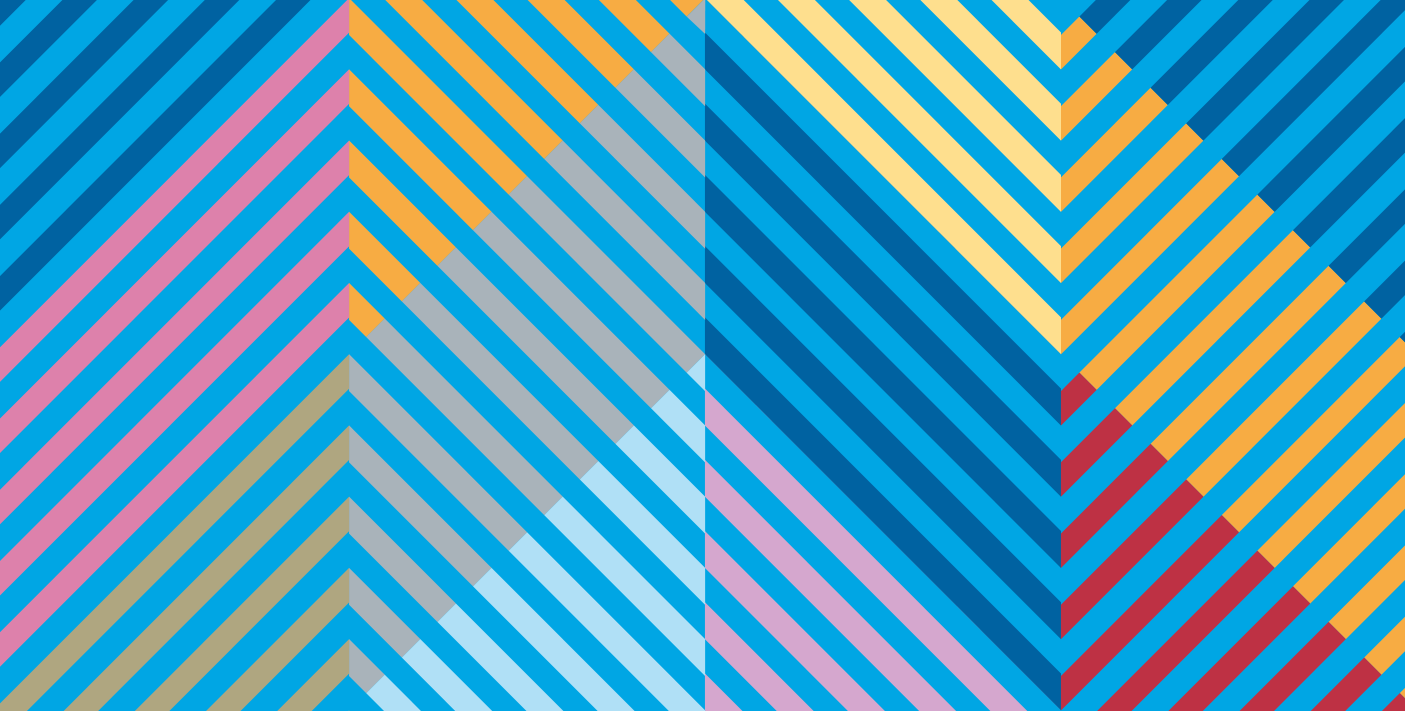 People have different worldviews and ideas about how best to live.
These often include disagreements over religion or irreligion.
Some ideas about how best to live are compatible or widely shared despite different worldviews.
Some ideas about how best to live are incompatible with or exclusive to certain worldviews.
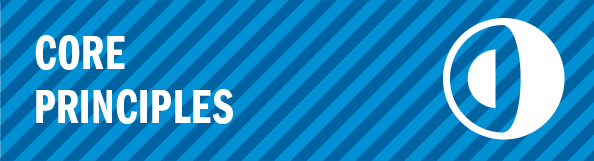 What is secularism?
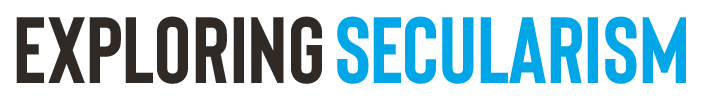 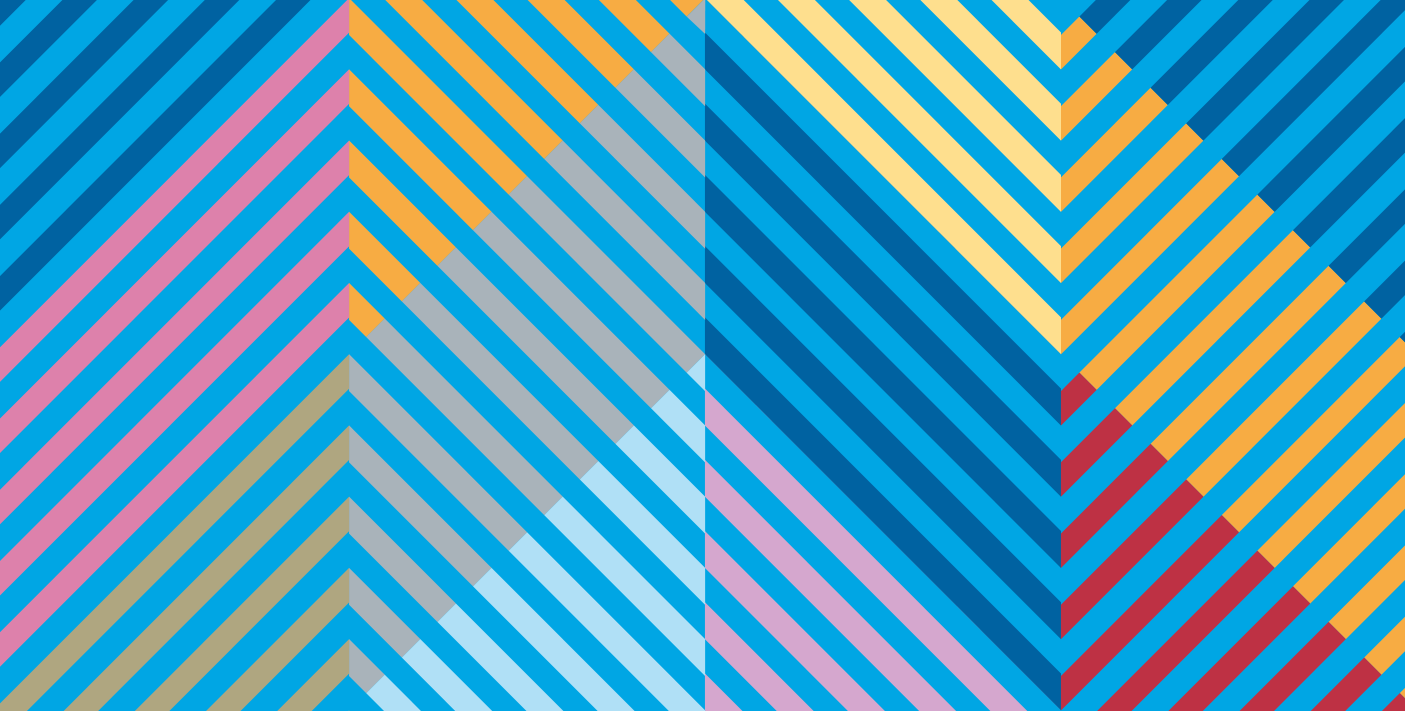 Religion or irreligion can be used to inspire positive social actions.
Religion or irreligion can be used to inspire negative social actions.
Some people experience unfair advantages because of religion.
Some people experience unfair disadvantages because of religion.
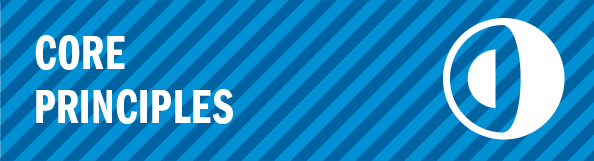 What is secularism?
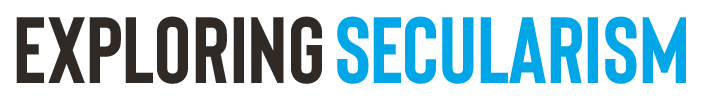 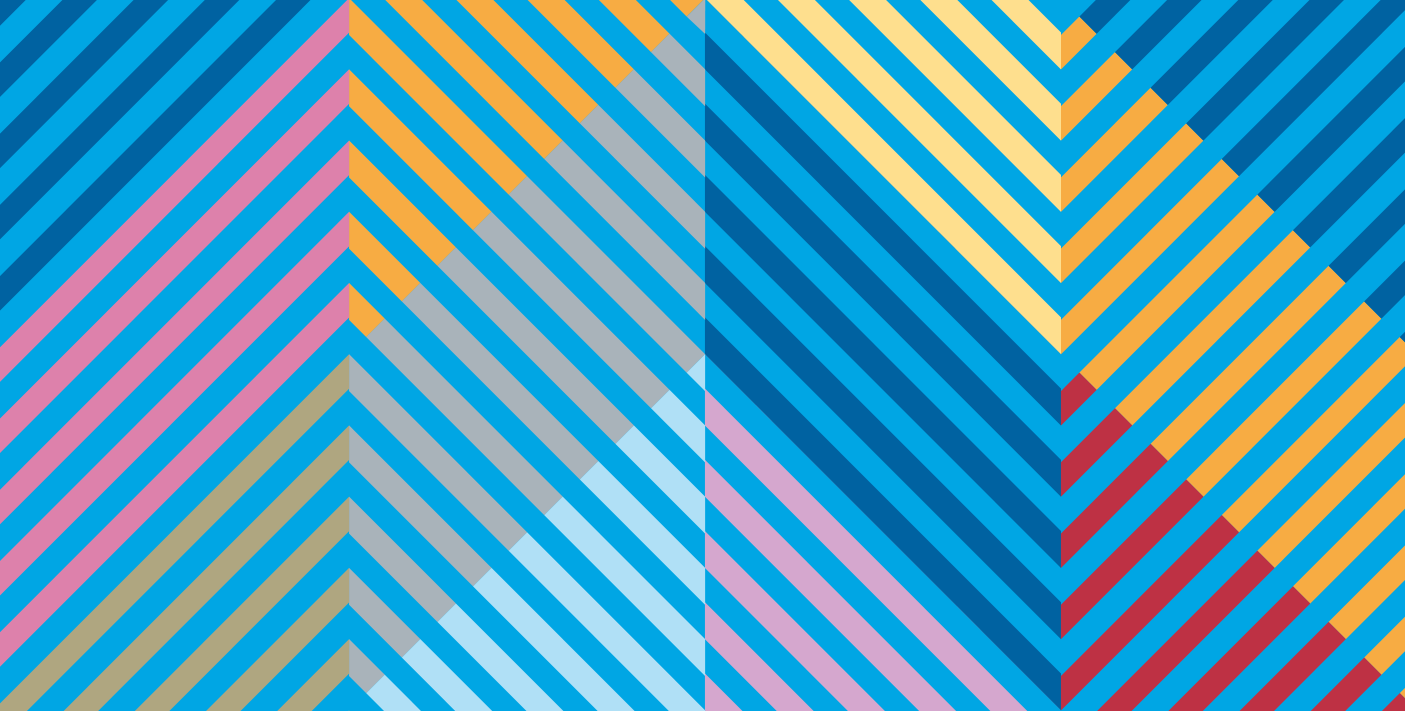 People’s ideas of what gods want often coincide with their own desires or moral preferences.
Making particular beliefs about religion required or favoured over others has led to bad outcomes.
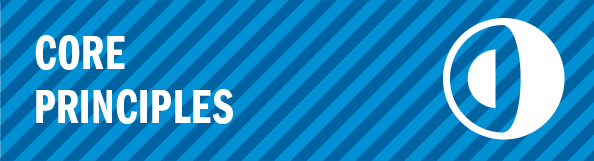 What is secularism?
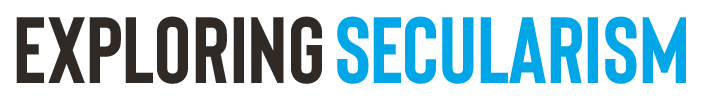 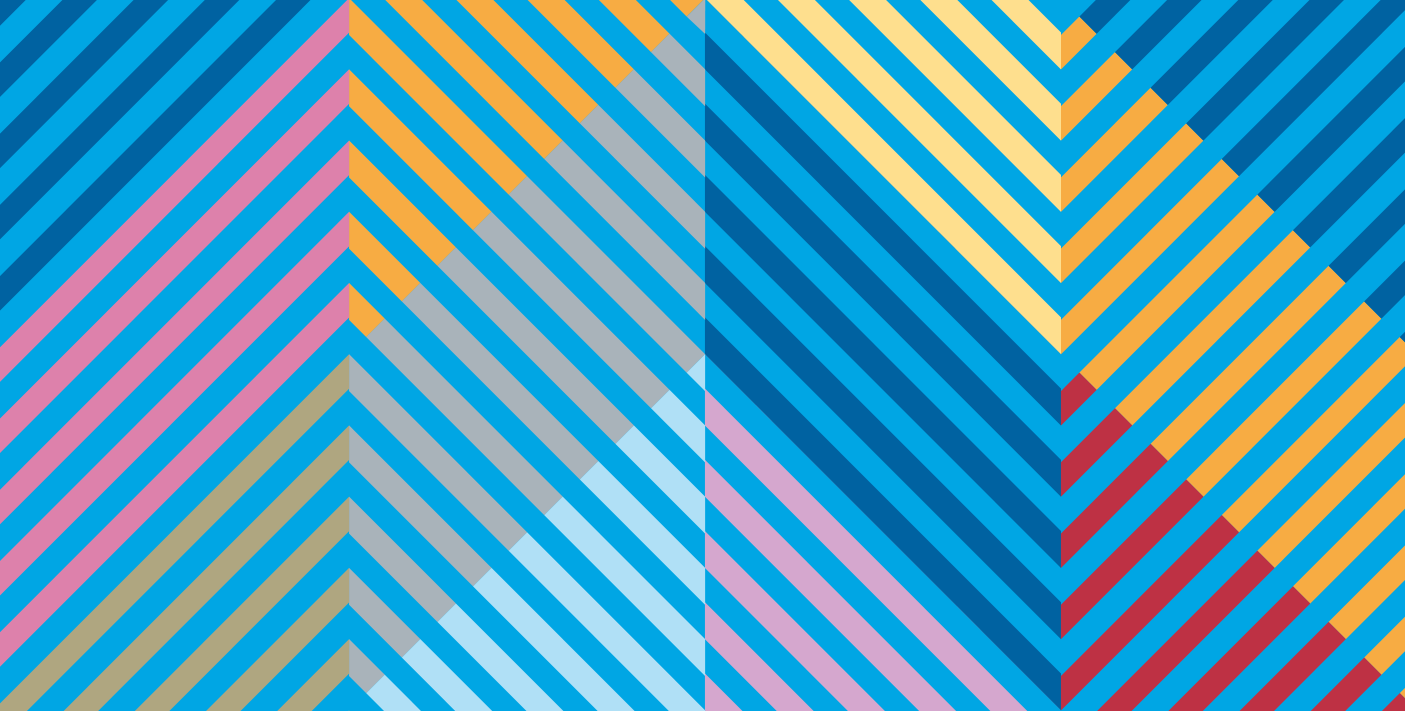 Once we notice these things, there are lots of different ideas about how we should respond.
One of these ideas is called secularism.
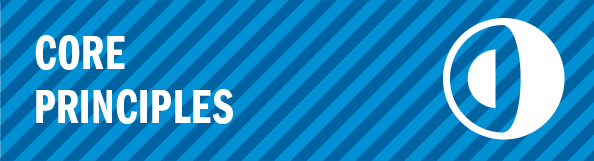 What is secularism?
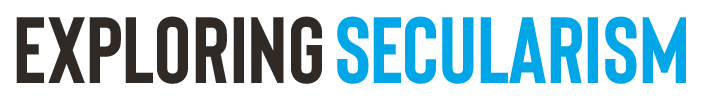 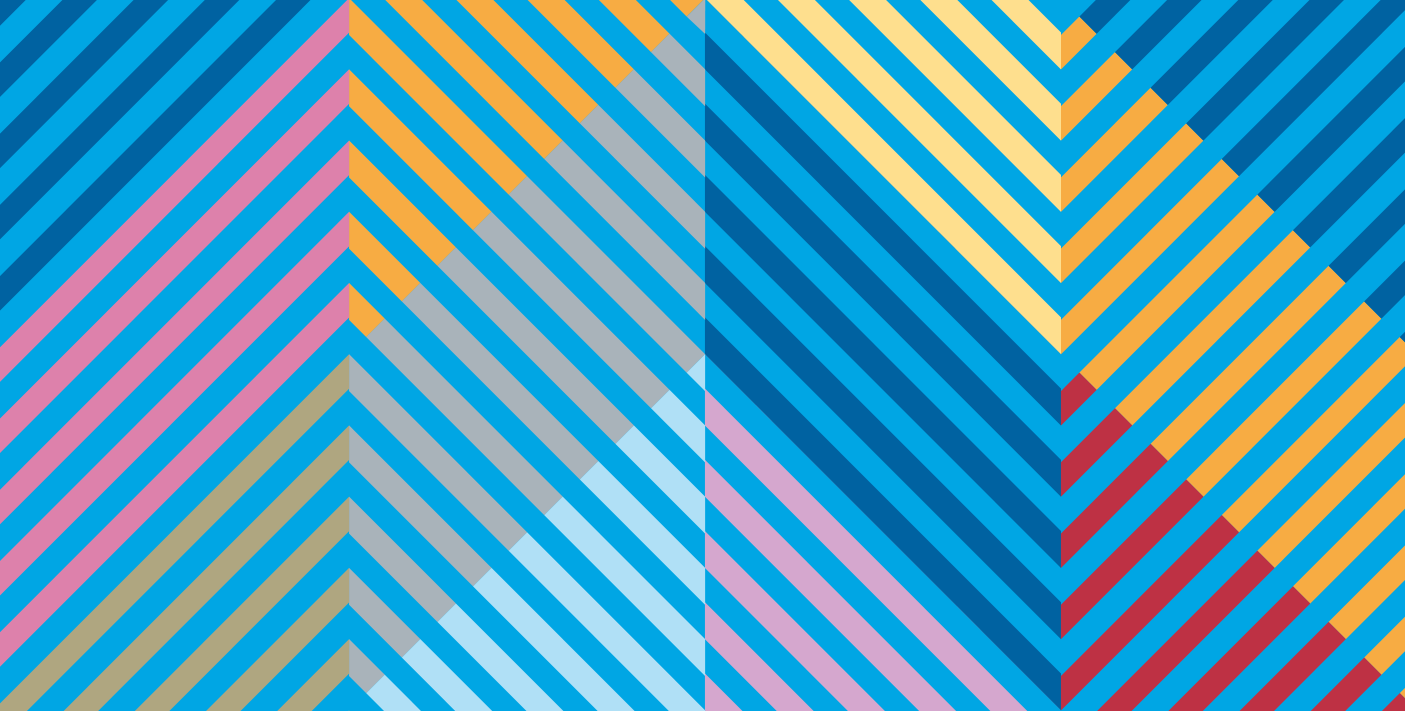 Secularism is a range of ideas about how to balance freedom of and from religion with other rights.
Secularists believe that religious beliefs and identities should not be privileged or discriminated against.
Secularism has three key principles:
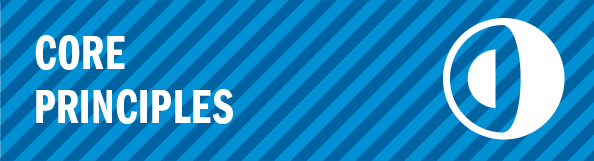 What is secularism?
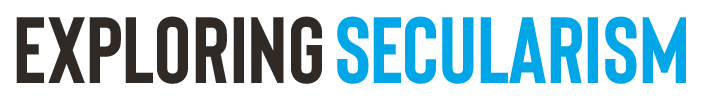 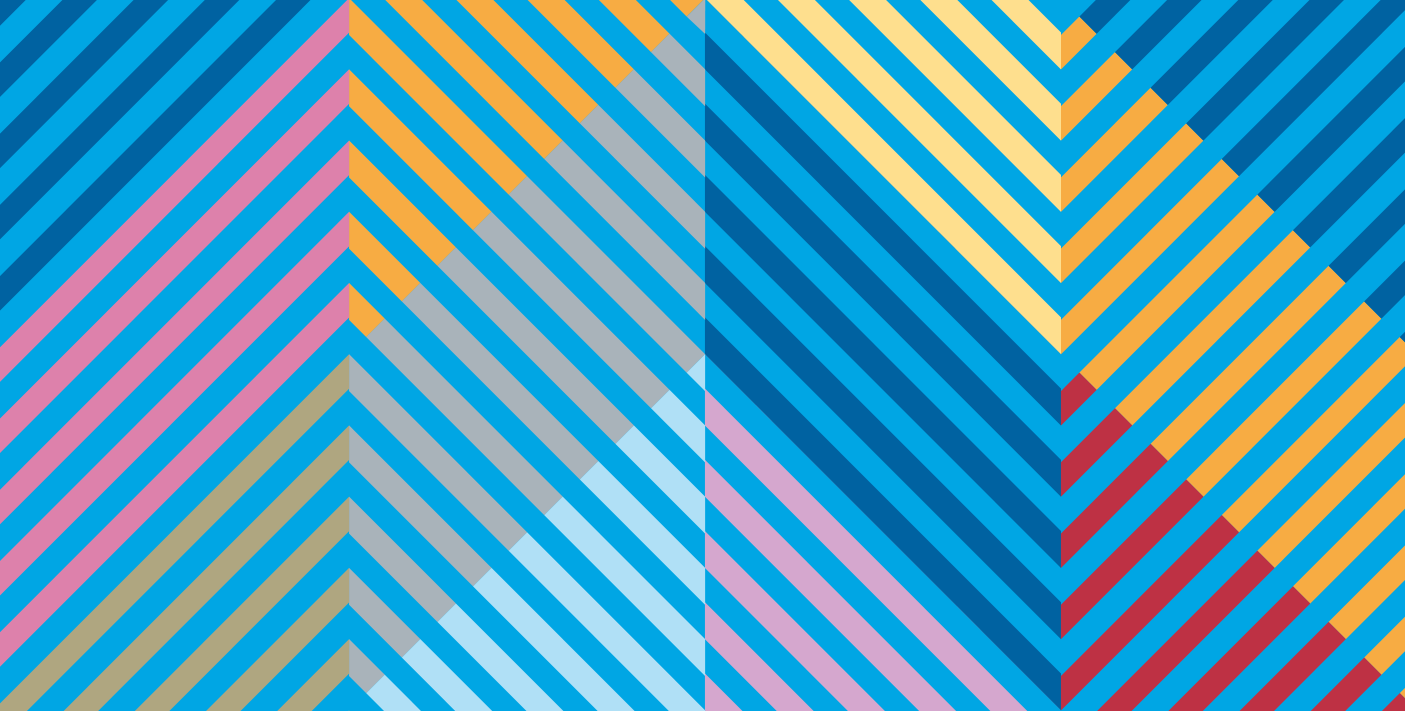 1. Separation of religious institutions from state institutions and a public sphere where religion may participate, but not dominate.
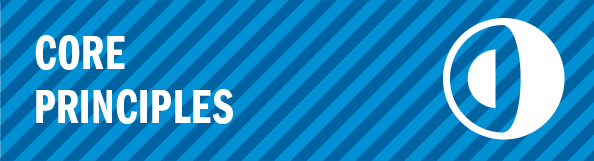 What is secularism?
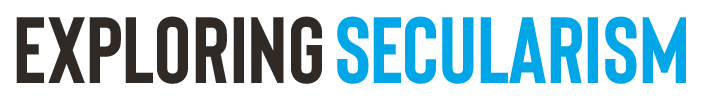 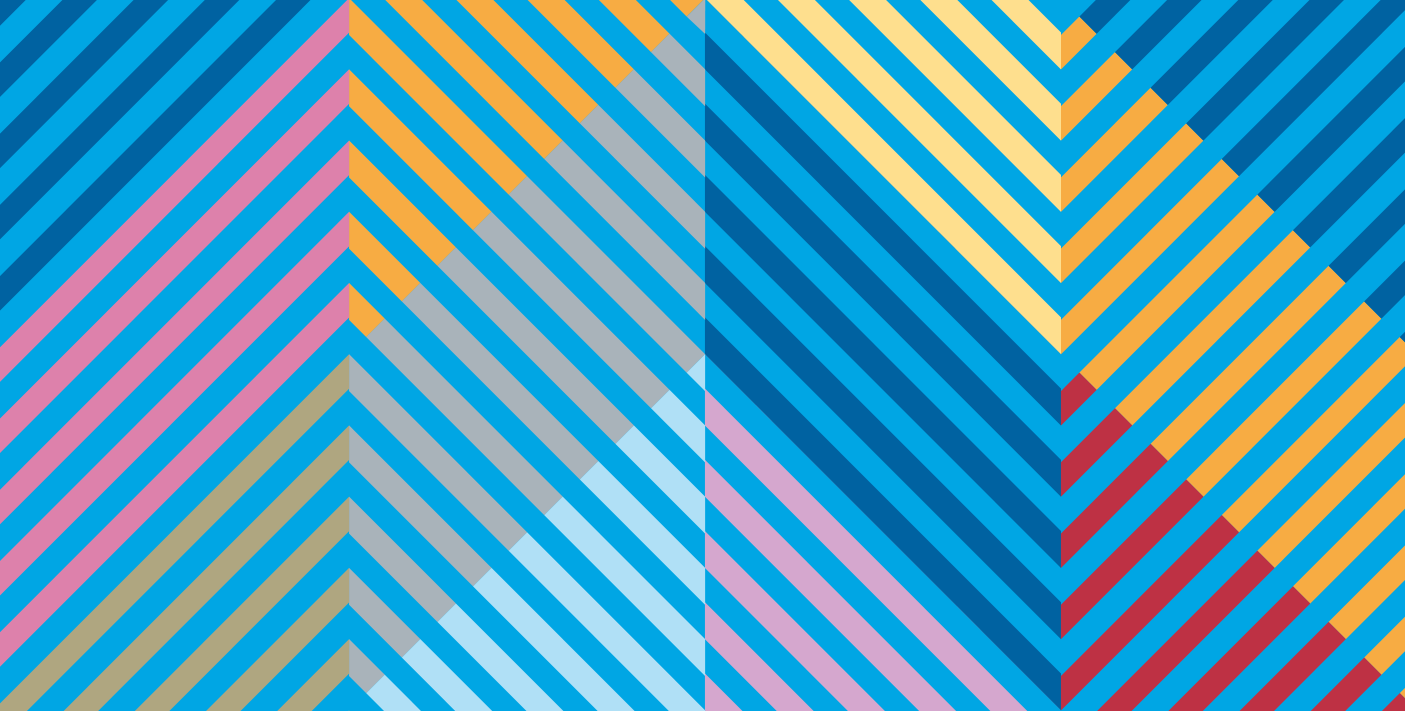 2. Freedom to practise your faith or beliefs without harming others, or to change it or not have one, according to your conscience.
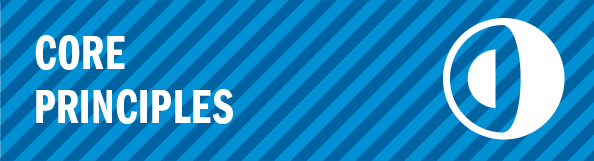 What is secularism?
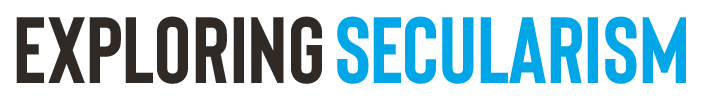 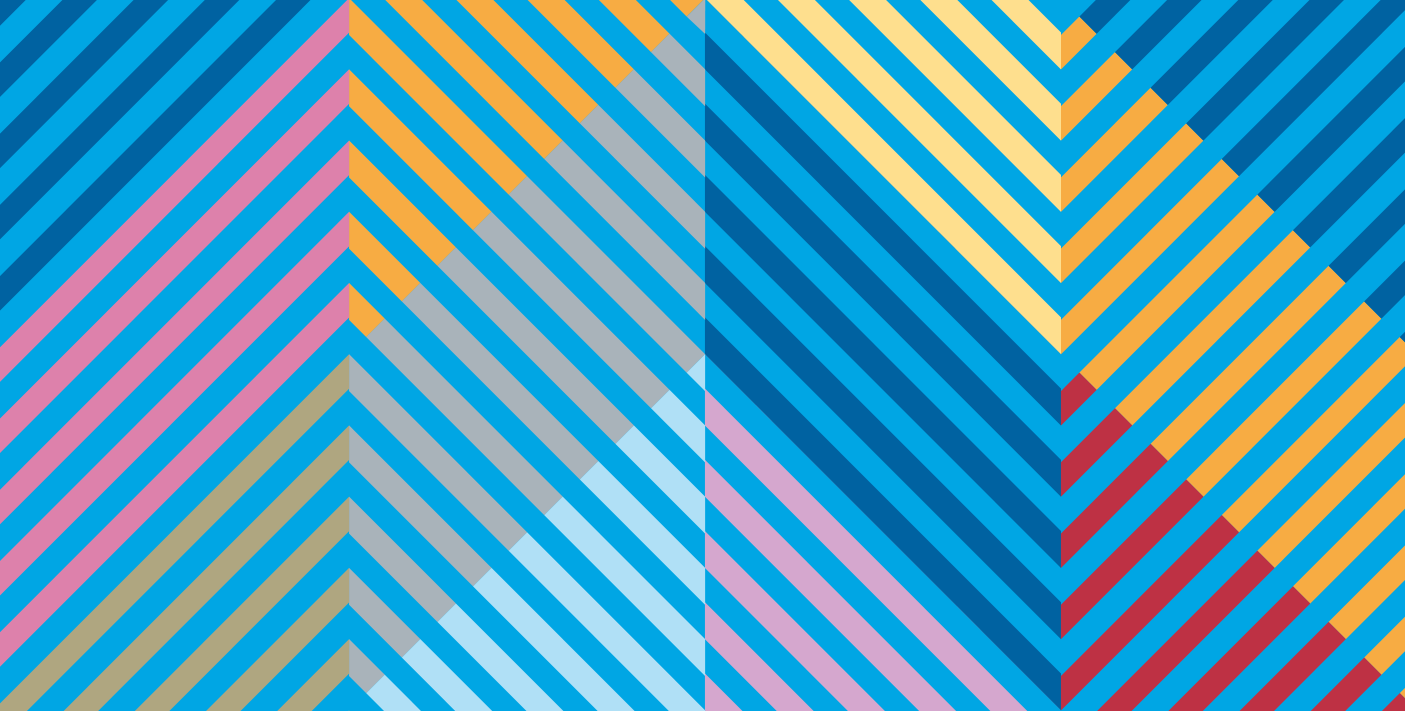 3. Equality, so that your religious beliefs or lack of them doesn’t put others at an advantage or a disadvantage.
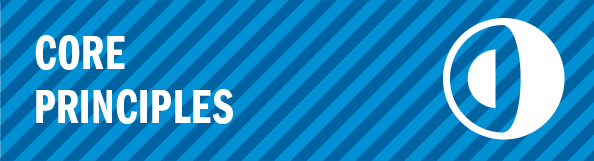 What is secularism?
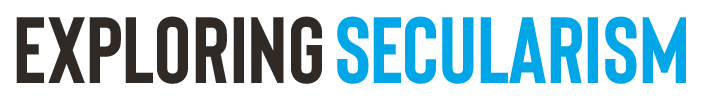 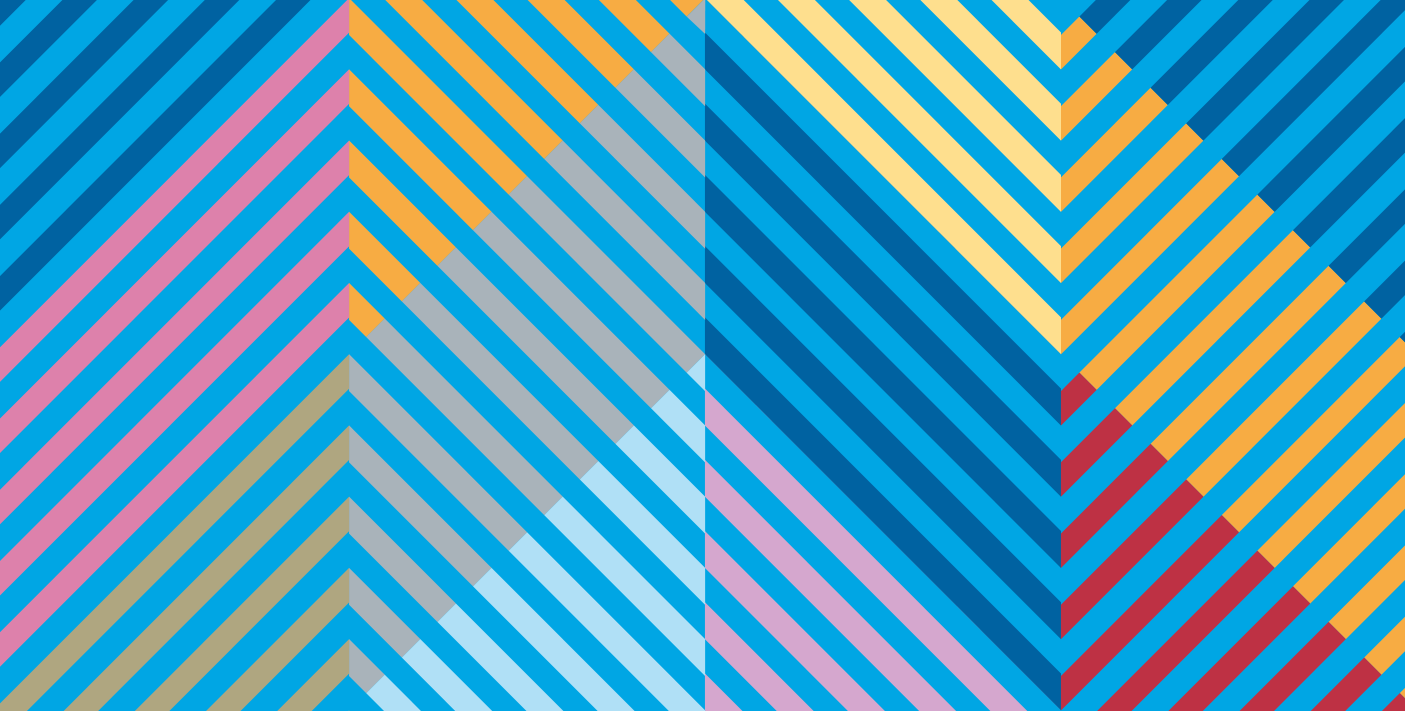 People who support or oppose secularism have lots of different ideas about why it might make societies fairer or not.

Because different people can have different ethical stances informed by their worldviews, secularists believe:
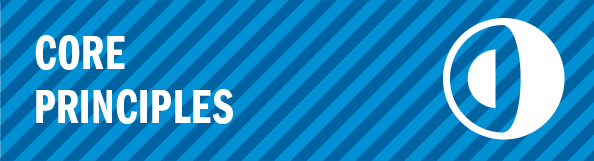 What is secularism?
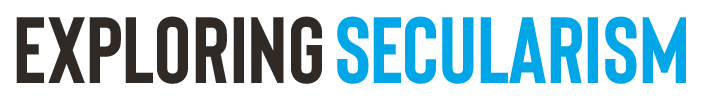 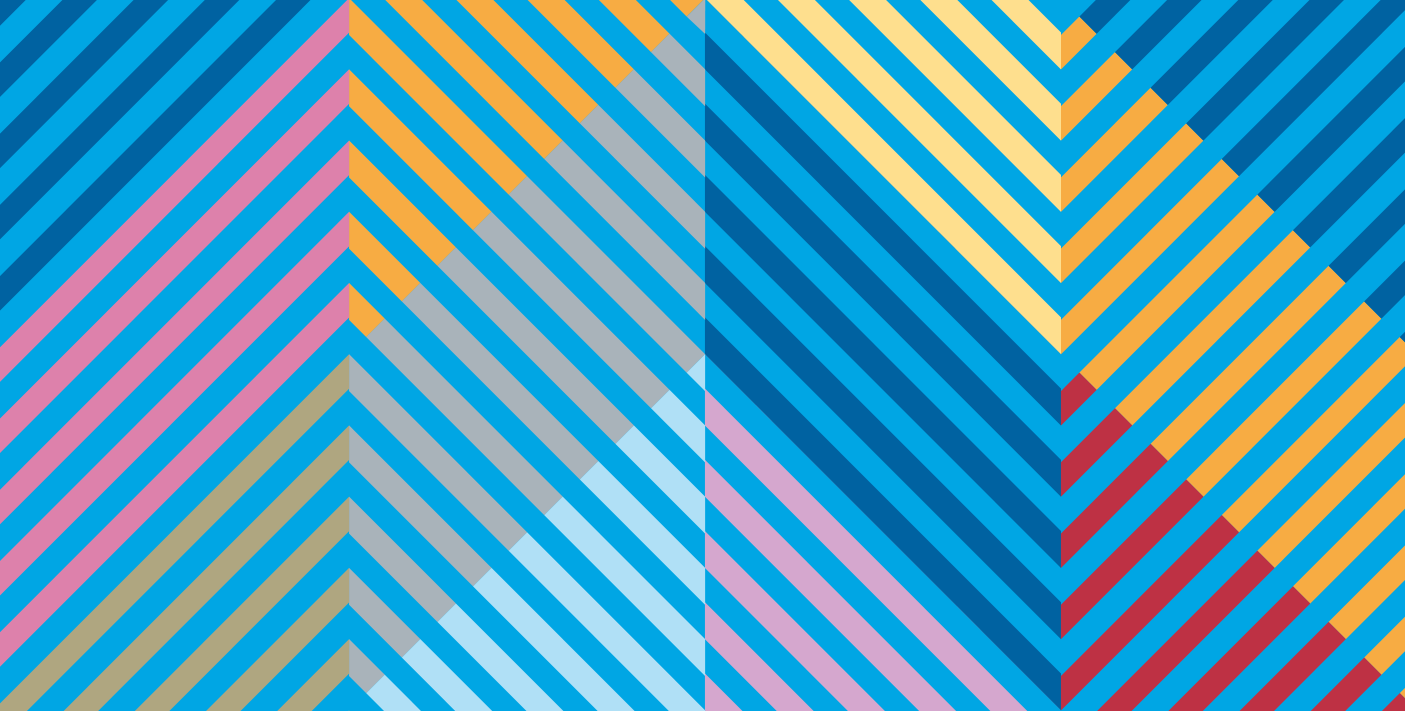 Personal ethical preferences arising from religious, non-religious or irreligious convictions should not be presumed to be of more or less worth. 

So 

Personal ethical preferences aren’t sufficient to compel others. Rules which affect others need to be justified.

And>
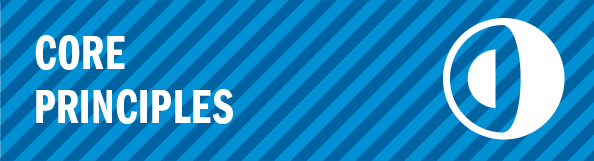 What is secularism?
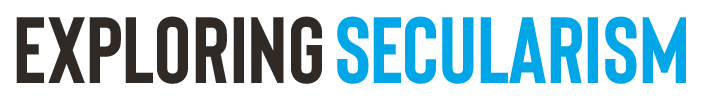 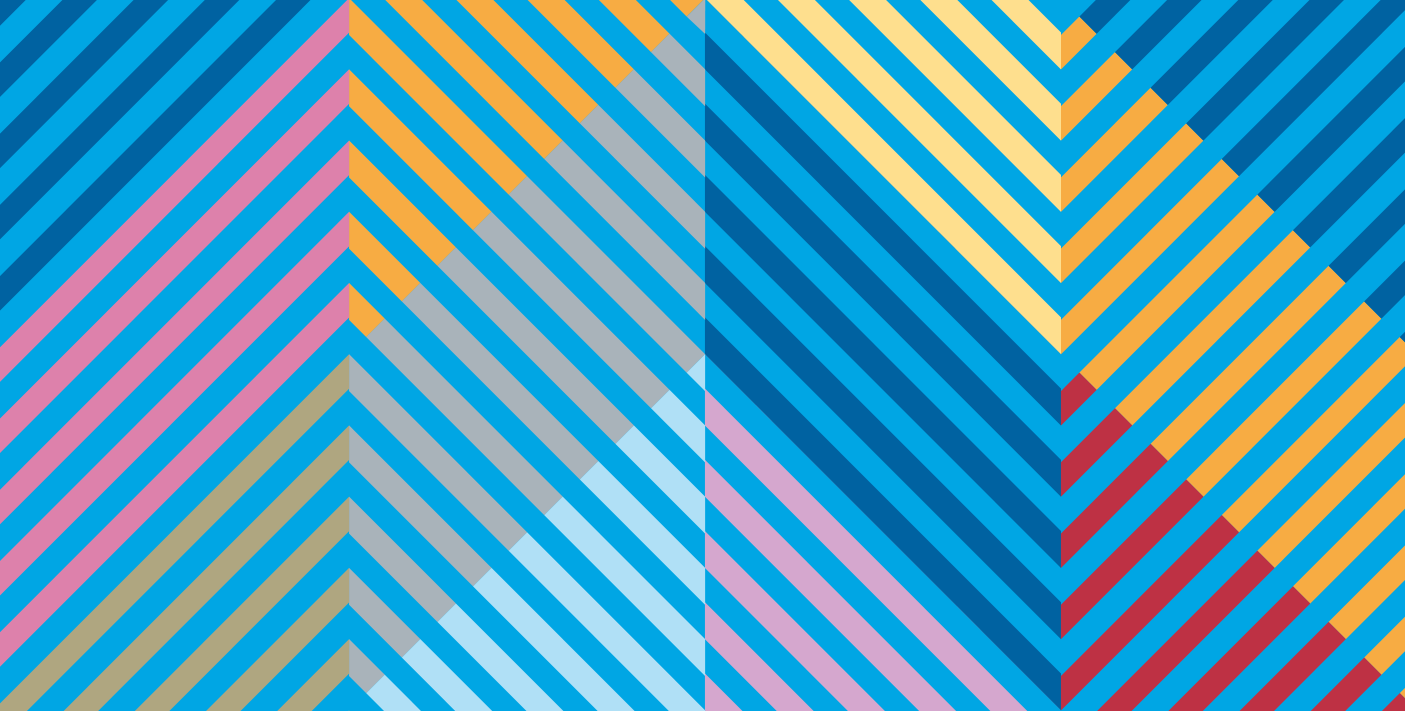 We can persuade people to agree with our personal ethical preferences, but we can’t force them to.. 

So 

Sometimes we need to protect people from having others’ personal ethical preferences imposed on them.
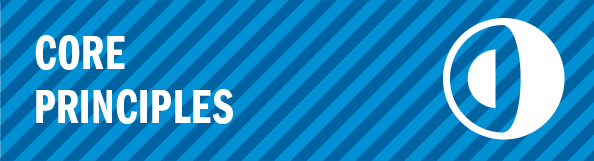 What is secularism?
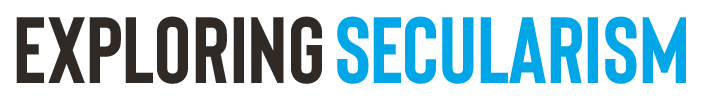 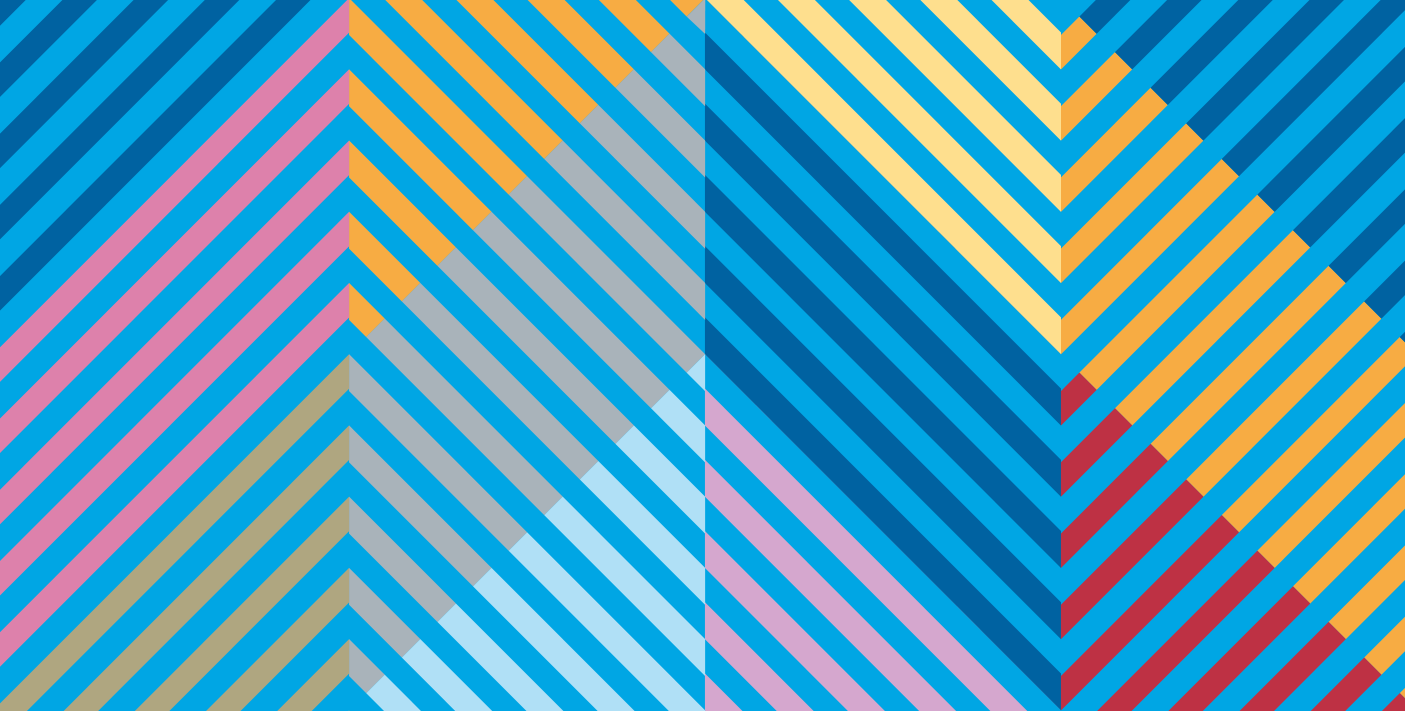 Why does secularism matter?
Secularism raises significant questions about how we balance freedom of, and from, religion with other rights. These are some of the most important questions which arise in all of the humanities, from religious and belief education to citizenship, and from the arts to history.
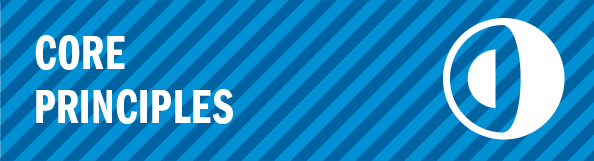 What is secularism?
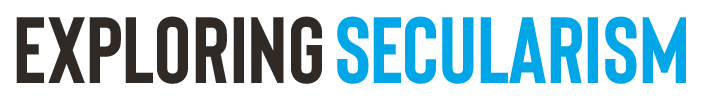 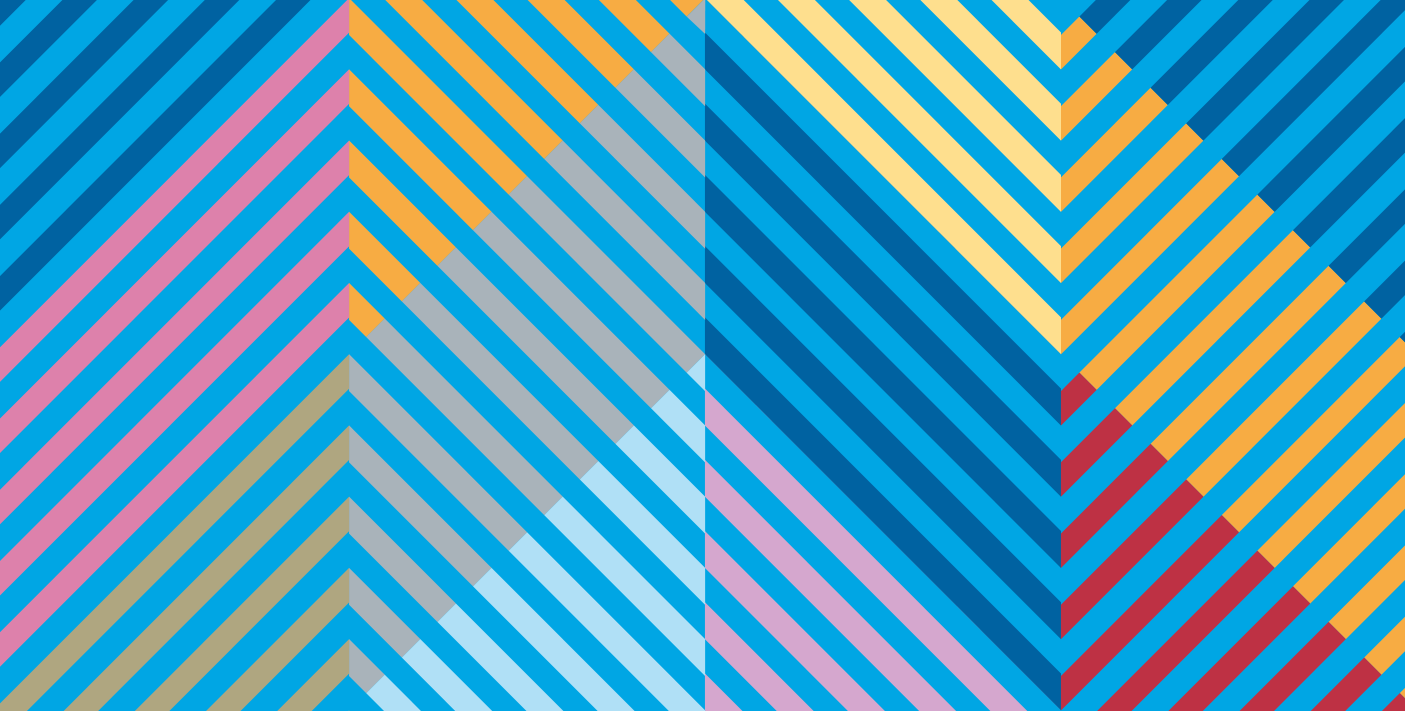 Why does secularism matter?
Whenever we consider questions about the influence of religion in society or our laws, the nature or limits of freedom of belief, or the balance between rights, we are following in the footsteps of secularist philosophers.
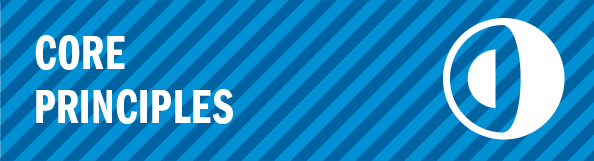 What is secularism?
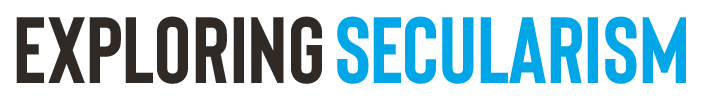 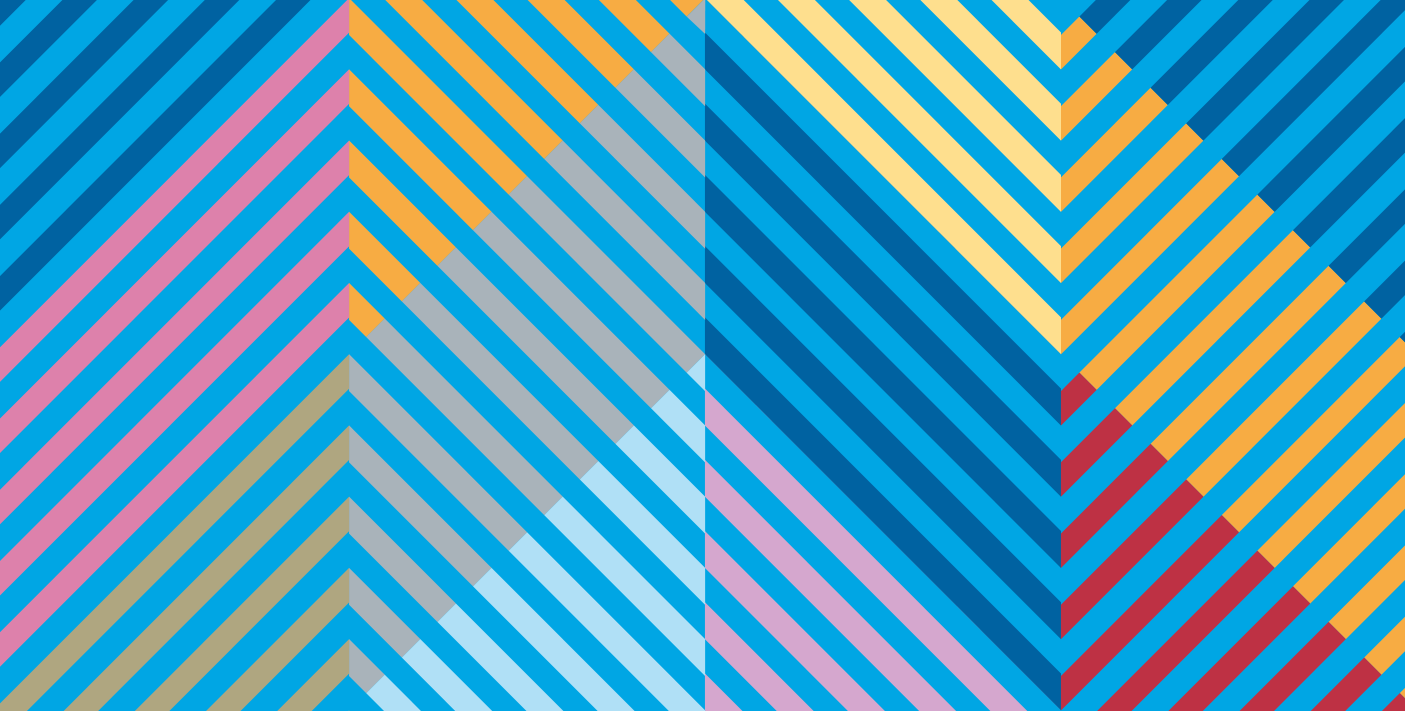 Why does secularism matter?
There are lots of secularist questions that people have views on.
Everything from: “Should the Government promote religion?”
To “Should businesses be able to refuse customers based on their religion?”
And from “Should blasphemy be legal?”
To “Should religions run public services?”
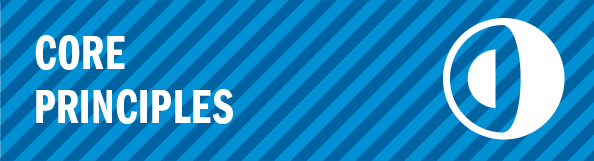 What is secularism?
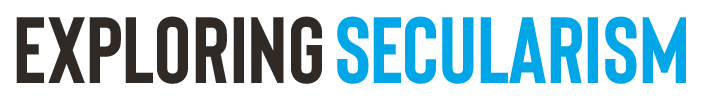 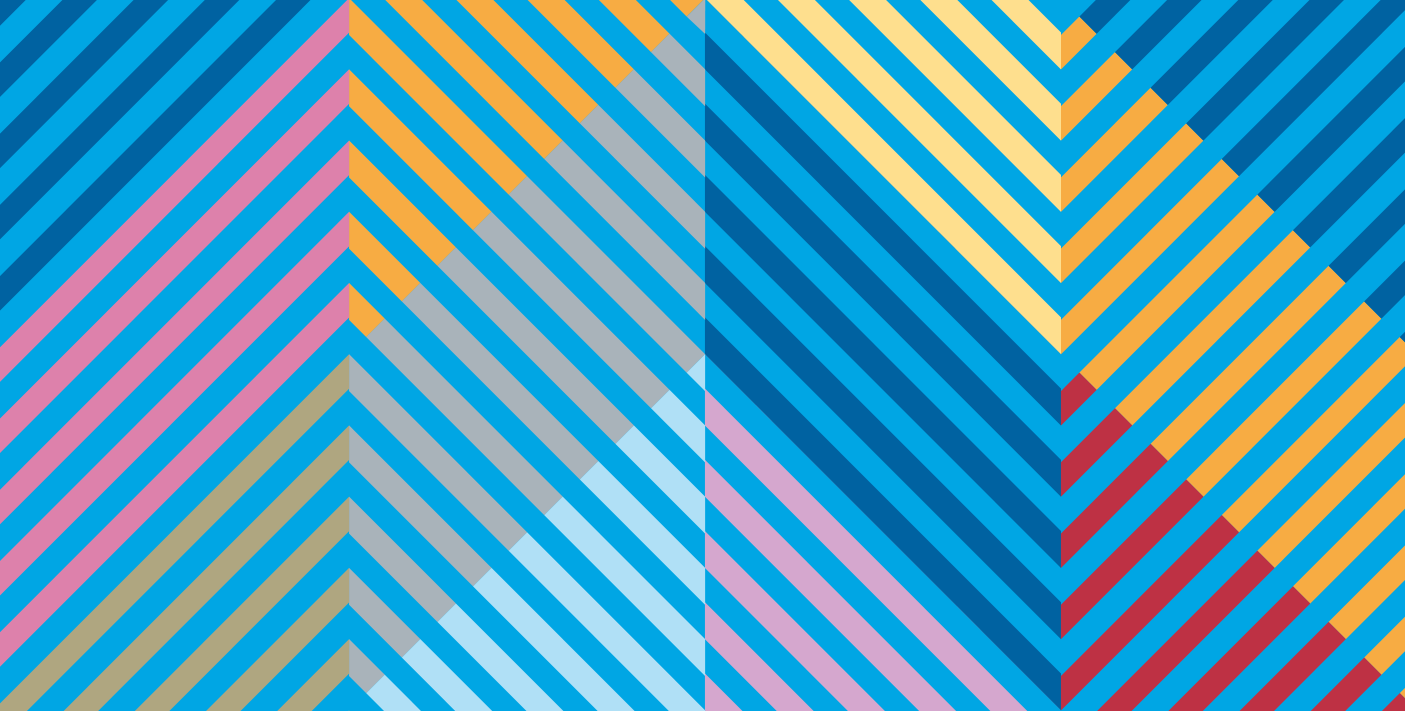 What is secularism?
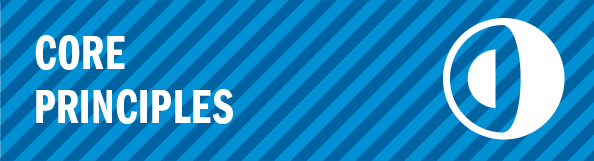 What is secularism?
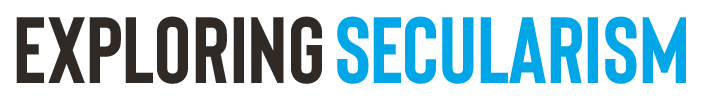